আজকের ক্লাসে তোমাদেরকে...
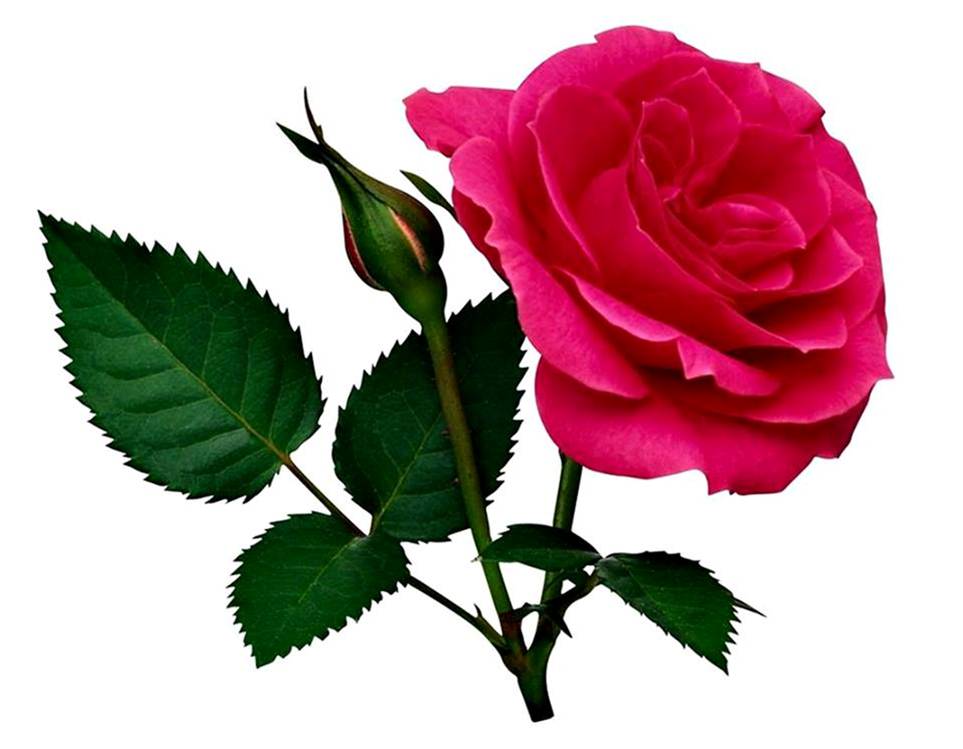 স্বাগতম
تعريف المعلم/  শিক্ষক পরিচিতি
المحاضر لللغة العربية
حيرافورعالم مدرسة
ساتخيل - نواخالي
رقم الجوال: 01712137320
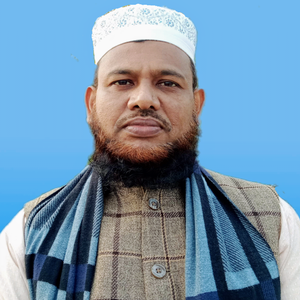 মোঃ রকিব উদ্দীন মোল্লা
জ্যেষ্ঠ প্রভাষক
হীরাপুর আলিম মাদ্রাসা
চাটখিল, নোয়াখালী।
মোবাইল নং ০১৭১২ ১৩৭৩২০
পাঠ পরিচিতি
আজকের পাঠ
تَعْرِيْفُ عِلْمُ الصَّرْفِ 
ইলমুচ্ছরফের পরিচয়
শিখনফল..
এ পাঠ শেষে শিক্ষার্থীরা......
عِلْمُ الصَّرْفِ কী তা বলতে পারবে ।
عِلْمُ الصَّرْفِ এর কাজ বর্ণনা করতে পারবে ।
عِلْمُ الصَّرْفِ সম্পর্কে ব্যাখ্যা করতে পারবে ।
عِلْمٌ  অর্থ- 
  জ্ঞান
 শাস্ত্র বা জানা
 বুঝা 
অনুধাবন করা ।
عِلْمُ الصَّرْفِএর শাব্দিক অর্থ :
عِلْمُ الصَّرْفِ একটি
  مُرَكَّبُশব্দ এখানে
اَلصَّرْفُ অর্থ-
পরিবর্তন
রুপান্তর
ঘুড়ানো
ফিরানো
অতএব عِلْمُ الصَّرْفِ অর্থ রুপান্তর সম্পর্কিত জ্ঞান।
عِلْمُ الصَّرْفِ  এর পারিভাষিক অর্থ
عِلْمُ الصَّرْفِ هُوَ عِلْمٌ يُبْحَثُ فِيْهِ عَنْ تَحْوِيْلِ الْكَلِمَاتِ إِلَى صُوَرٍمُختَلِفَةٍ بِحَسْبِ الْمَعْنَى الْمَقْصُوْدِ .
অর্থাৎ عِلْمُ الصَّرْفِ এমন একটি শাস্ত্র যার মাধ্যমে উদ্দিষ্ট অর্থ মোতাবেক শব্দকে বিভিন্ন রুপ ও আকৃতিতে পরিবর্তন করা সম্পর্কে আলোচনা করা হয়।
اَلنَّصْر মাসদার থেকে   نَصَرَতার থেকে  يَنٌصُرُ এবং  يَنٌصُر থেকে اُنٌصُرٌ সেখান থেকে-
 مَنْصُوْرٌ- نَاصِرٌ - لَاتَنْصُرْ
যেমন-
عِلْمُ الصَّرْفِ –এর উদ্দেশ্য হলো-
عِلْمُ الصَّرْفِ এর আলোচ্য বিষয় :
اَلْكَلِمَاتُ الْعَرَبِيَّةُ الْمُتَصَرِّفَةُ 
অর্থাৎ সকল রুপান্তরশীল শব্দ বা পদ ।
বিশুদ্ধভাবে আরবি শব্দ গঠন করতে, নির্ভুলভাবে পড়তে এবং শুদ্ধভাবে লিখতে পারা।
একক কাজ
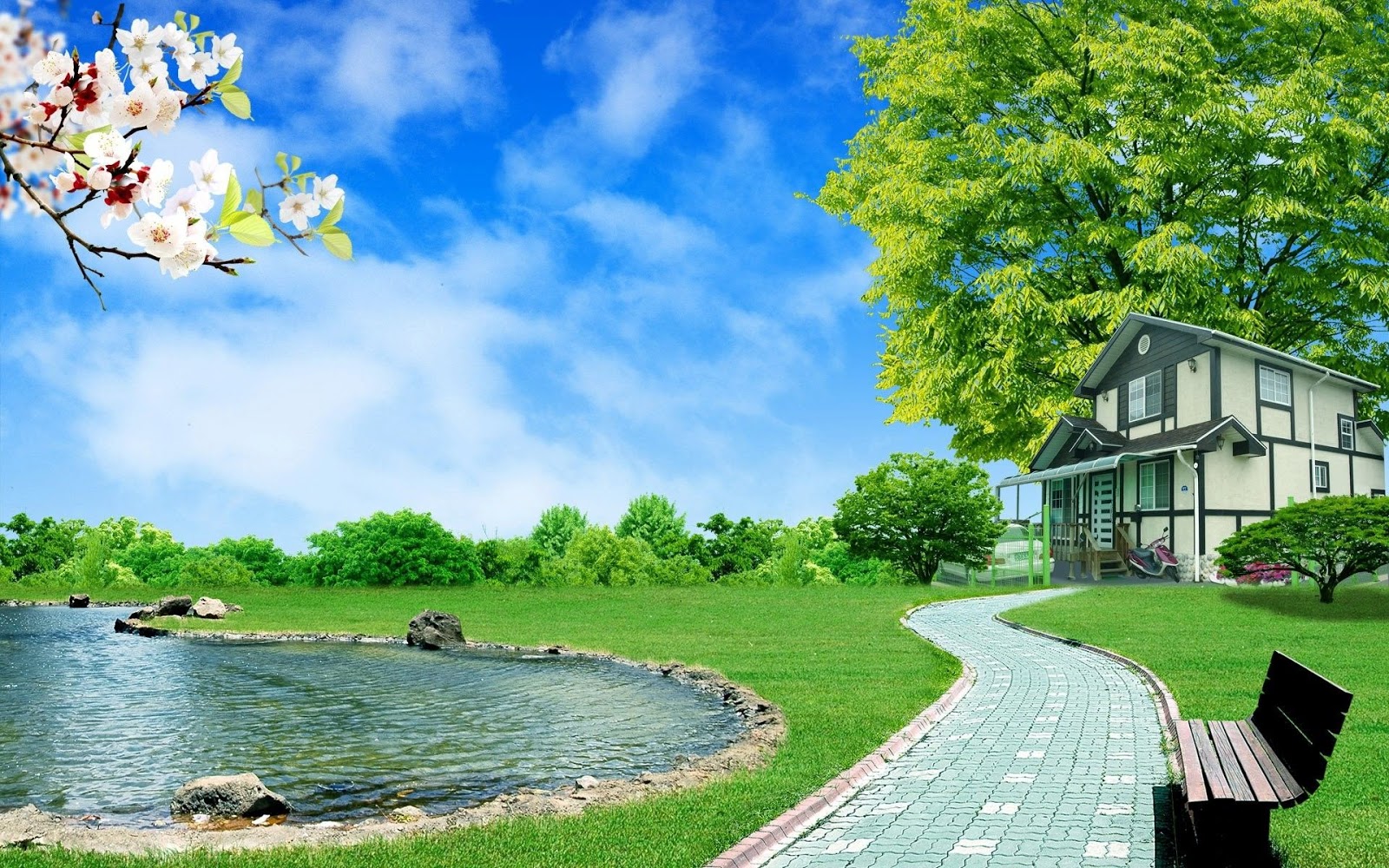 عِلْمُ الصَّرْفِএর শাব্দিক অর্থ লিখ ................
দলীয় কাজ
عِلْمُ الصَّرْفِ এর পারিভাষিক অর্থ লিখ ........
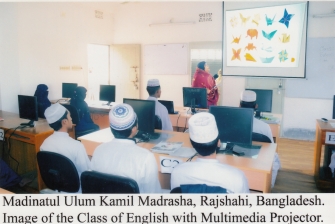 عِلْمُ الصَّرْفِ هُوَ عِلْمٌ يُبْحَثُ فِيْهِ عَنْ تَحْوِيْلِ الْكَلِمَاتِ إِلَى صُوَرٍمُختَلِفَةٍ بِحَسْبِ الْمَعْنَى الْمَقْصُوْدِ
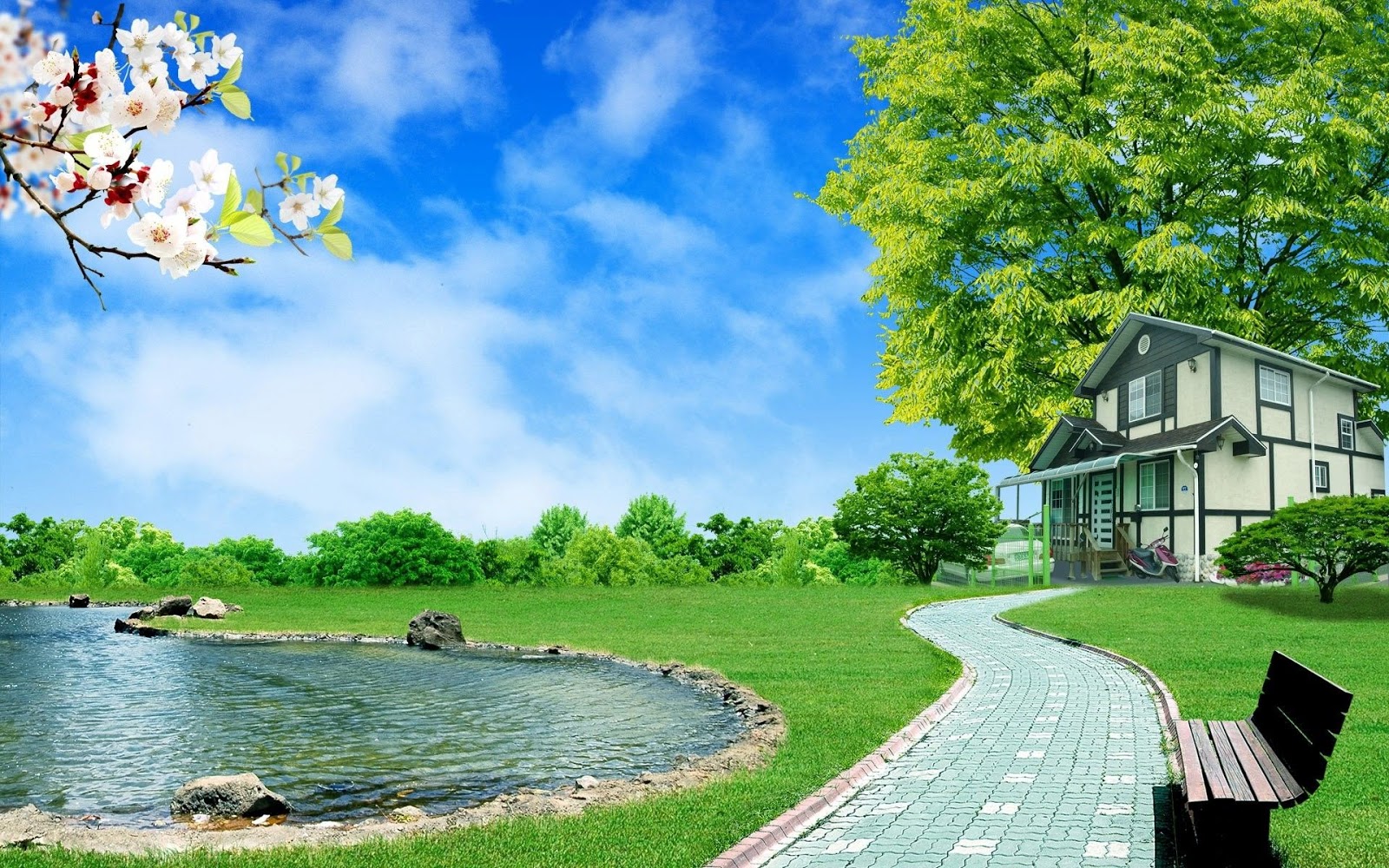 বাড়ির কাজ
عِلْمُ الصَّرْفِ এর আলোচ্য বিষয় লিখ ।
عِلْمُ الصَّرْفِ এর উদ্দেশ্য লিখ ।
عِلْمُ الصَّرْفِএর শাব্দিক এবং পারিভাষিক অর্থ লিখ।
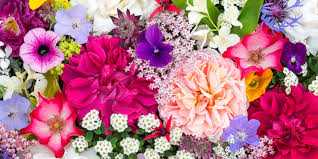 شكرا لكم الى اللقاء –ان شاء الله
الوداع